Strategic Engagement: Discussion with U.S. Departments of Labor and Housing and Urban Development Public and Indian Housing, EnVision Centers, and Job Corps Scholars
March 11, 2021
Moderator and Presenters
Michelle Mills-Ajayi, US Department of Labor, Office of Job Corps (Moderator)
Debra A. Carr, US Department of Labor, Office of Job Corps, Administrator 
Felicia Gaither, US Department of Housing and Urban Development,  Deputy Assistant Secretary, Office of Field Operations, Office of Public and Indian Housing
Rommel Calderwood, US Department of Housing and Urban Development, Office of Field Policy and Management 
Frances “Fran” Parent, Director of Perkins Basic Grant, Lee College, TX 
Joyce Young, Executive Director, Baytown Housing Authority, TX 
Lance L. Wise, Director of Grants Management, Atlanta Technical College, GA
2
Agenda
Welcome and Opening Remarks 
U.S. Department of Labor, Job Corps Administrator, Debra A. Carr  
U.S. Department of Housing and Urban Development, Deputy Assistant Secretary for Field Operations, Office of Public and Indian Housing, Felicia Gaither
EnVision Centers Overview 
U.S. Department of Housing and Urban Development, Office of Field Policy and  Management, Rommel Calderwood 
Job Corps Scholars Program Overview 
U.S. Department of Labor, Office of Job Corps, Michelle Mills-Ajayi 
Job Corps Scholars Grantees and Public Housing Authority
Lee College, Director of Perkins Basic Grant, Fran Parent 
Baytown Housing Authority, Executive Director, Joyce Young 
Atlanta Technical College, Director of Grants Management, Lance  L. Wise 
Questions and Answers 
Adjourn
3
Debra A. CarrAdministrator Office of Job CorpsU.S. Department of Labor
4
Felicia GaitherDeputy Assistant Secretary, Office of Field Operations, Office of Public and Indian Housing, U.S.Department of Housing and Urban Development
5
EnVision Centers
Vision
Centralized hubs to support the four pillars of 
self-sufficiency within their communities
(Not limited to HUD-assisted residents or PHAs)


Target Communities
Dynamic local leadership (i.e., personal commitment by mayor, tribal official, and/or PHA director)
Existing place-based programs (e.g., ConnectHome, Opportunity Zones)


Benefits to EnVision Centers
Assistance from HUD staff in meeting EnVision Centers’ objectives to help low-income residents
Assistance with Federal Agencies who support community development initiatives
Assistance reaching a national nonprofit support network
Coordination with a national EnVision Center peer-to-peer network
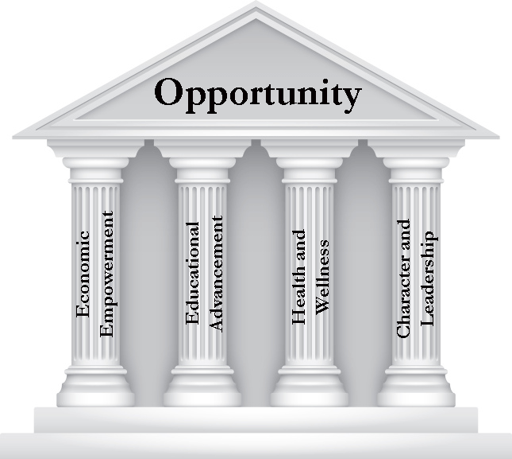 6
[Speaker Notes: Additional resources to share:
Executive Order 13853 White House Opportunity and Revitalization Council: https://www.federalregister.gov/documents/2018/12/18/2018-27515/establishing-the-white-house-opportunity-and-revitalization-council]
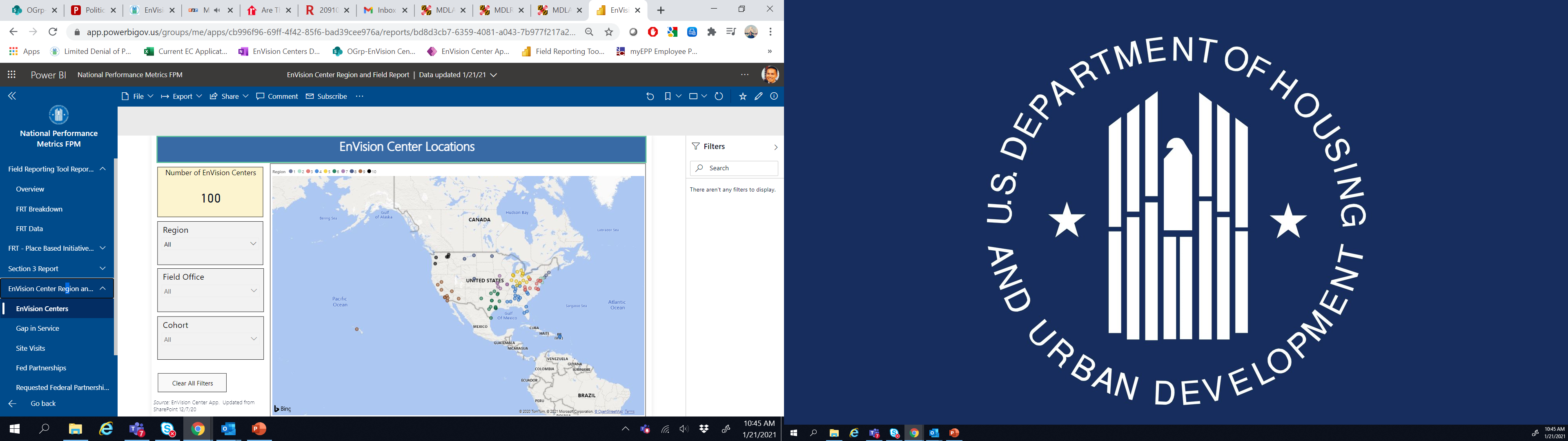 Current EnVision Centers

Visit www.hud.gov/envisioncenters for interactive map
7
Successes to Date
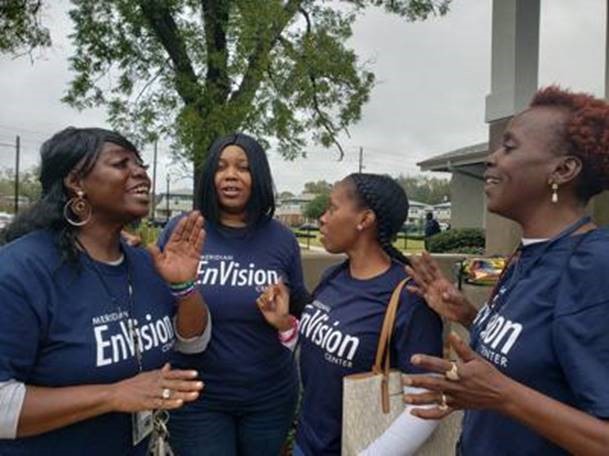 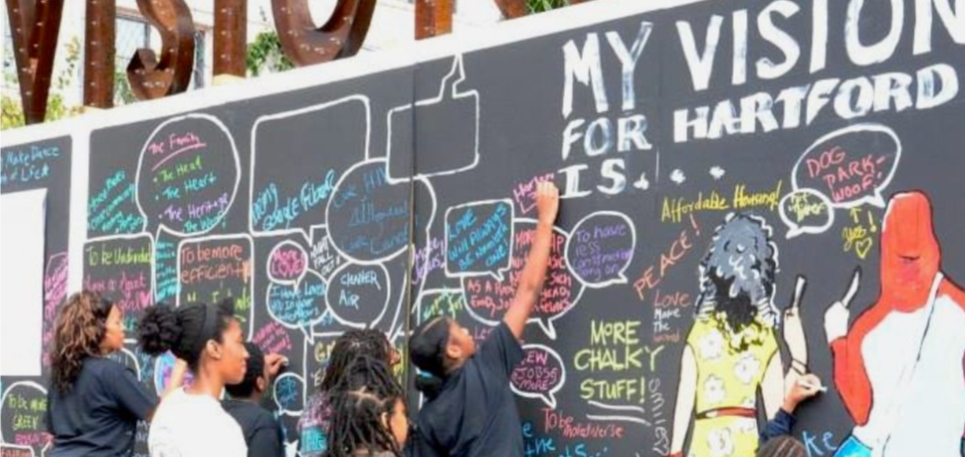 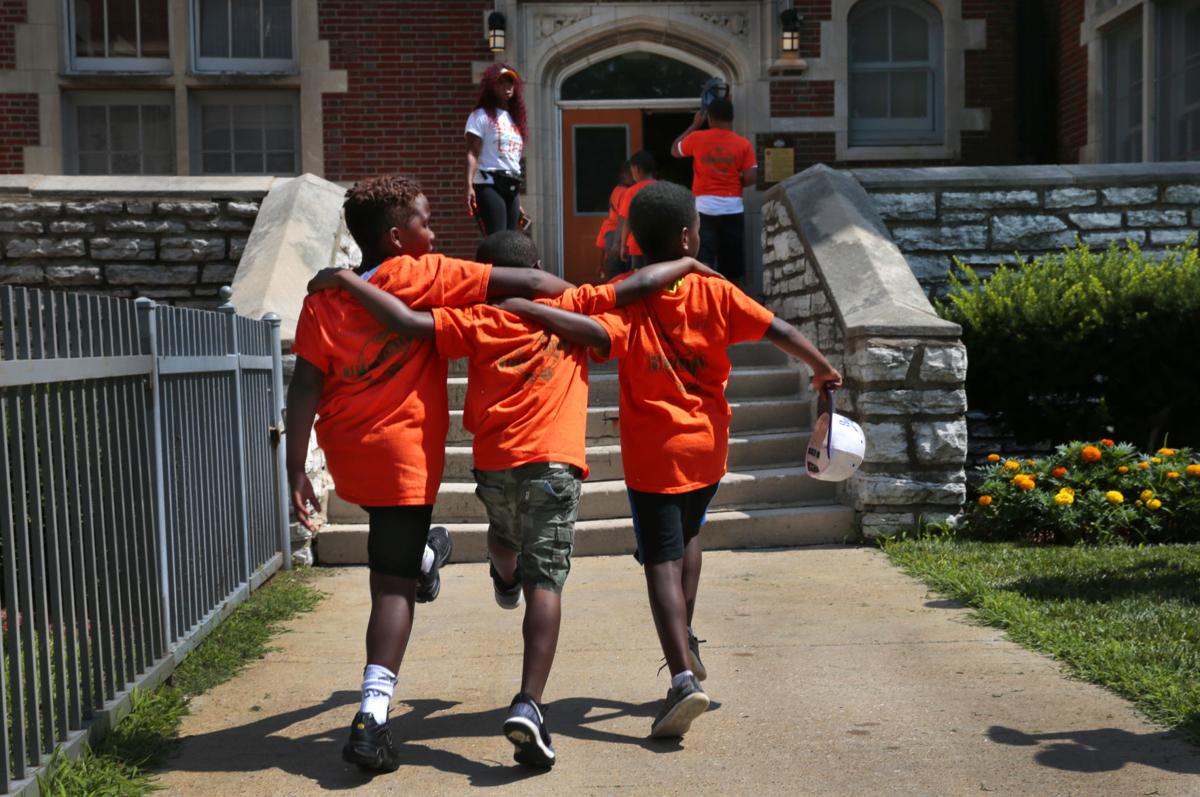 Meridian, MS EnVision Center
St. Louis, MO EnVision Center
Hartford, CT EnVision Center
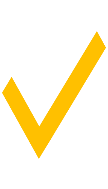 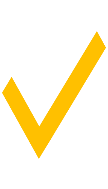 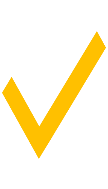 Designated 100 EnVision Centers
Engaged 22 Federal Partners
Engaged 9 National Nonprofits
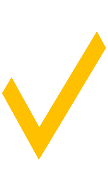 Co-hosted 14 Federal Partner Webinars
8
[Speaker Notes: These successes were accomplished with federal programming and negotiating with federal partners to streamline resources, without preference points or dedicated congressional appropriation.]
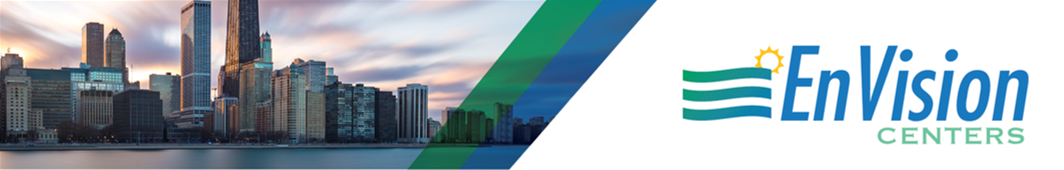 Current Federal Partners Commitments
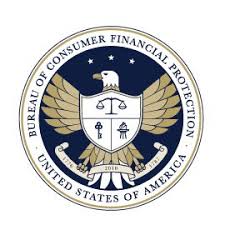 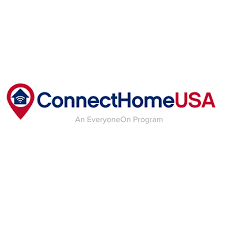 ConnectHome USA
Collaborating in promotion of affordable and accessible internet to sites
Consumer Financial Protection Bureau
Held “Your Money, Your Goals” toolkit training
Federal Deposit Insurance Corporation
Offered free “Money Smart” financial education program
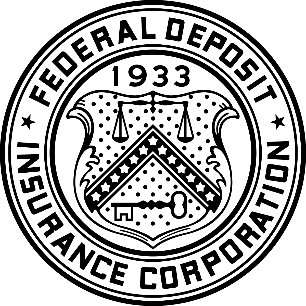 Census Bureau
Promoted and recruited for temporary census workers at EnVision Center sites
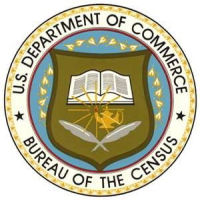 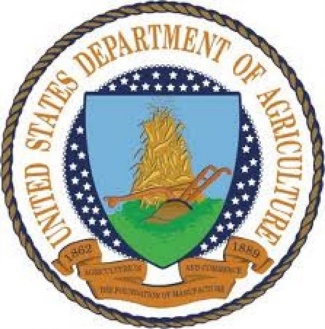 Department of Agriculture
Food Nutrition Services delivering presentation on available food waivers for COVID-19 response and promoted its Child Nutrition programs
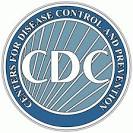 Centers for Disease Control and Prevention
Grant awarded to Hartford EnVision Centers
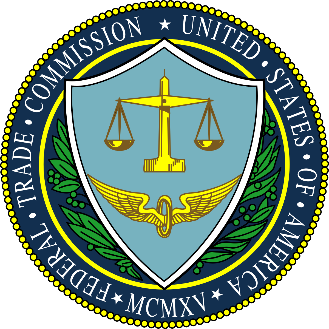 AmeriCorps 
Signed MOU to deploy Volunteers in Service to America (VISTAs) at EnVision Center sites. Nearly 24 VISTA grants have been awarded to EnVision Centers
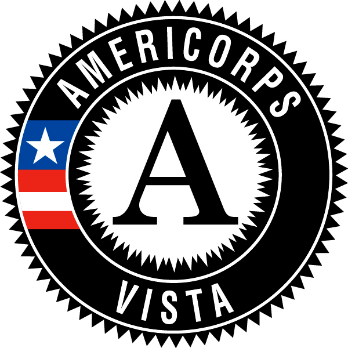 Federal Trade Commission 
Delivering virtual anti-fraud and anti-scam programming
9
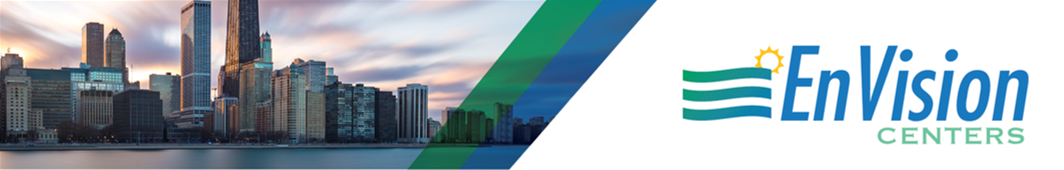 Current Federal Partners Commitments
Department of Labor
Grantees offering career-related training, such as through American Job Centers and Job Scholars Program
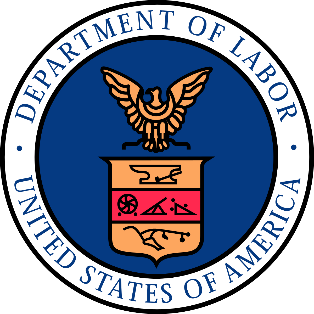 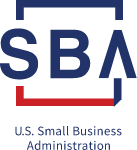 Small Business Administration
Host small business roundtables and workshops
Social Security Administration
Provided webinar training and computer access to its programs; launching a pilot for video-conferencing with EnVision Centers in Gary, IN and San Antonio, TX.
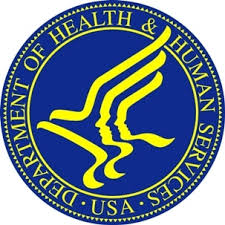 Health and Human Services
Matched Federally Qualified Health Centers with 15 EnVision Centers and PHAs, and co-hosted webinar series on telehealth best practices
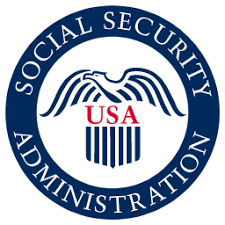 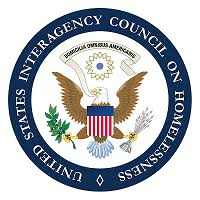 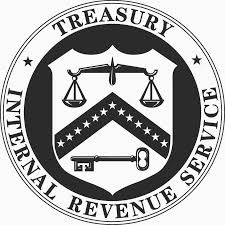 Internal Revenue Services
Offering free tax counseling and designating sites as VITA and TCE sites, helping clients with tax returns.
e.g. Choctaw Nation: submitted 65 tax returns resulting in $110,811 in Federal and $11,498 in State refunds; estimated $19,500 total saved/returned to Tribal members.
US Interagency Council on Homelessness
Agreed to amplify EnVision Center sites programs to their interagency partners
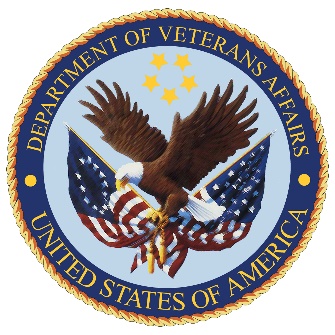 Veterans Affairs
Exploring delivering benefits information and services virtually and in-person.
10
COVID-19 Response
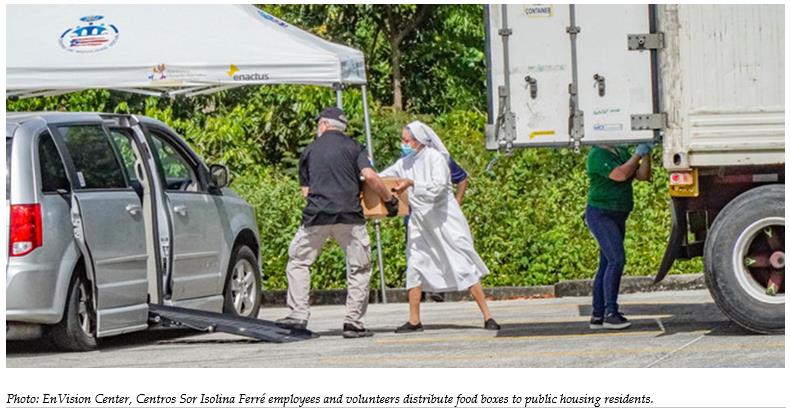 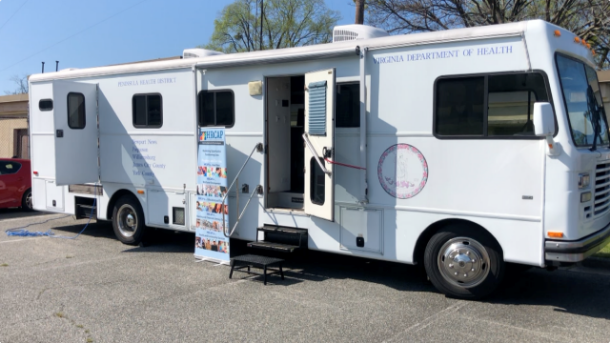 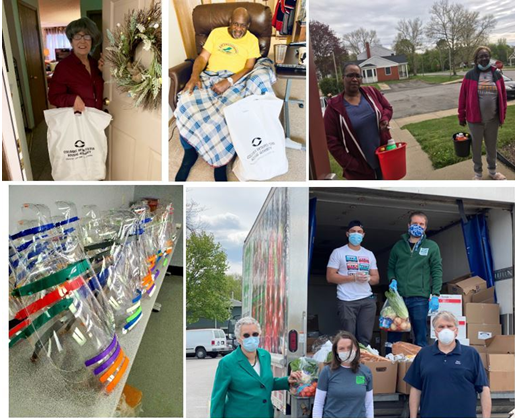 Ponce, PR EnVision Center
Cincinnati Metropolitan Housing Agency 
EnVision Center
Newport News, VA EnVision Center
Testing sites – 9 EnVision Center sites are COVID-19 testing sites
Vaccination events – 8 EnVision Center sites are providing COVID-19 vaccinations
Personal protective equipment – 28 EnVision Center site provided personal protective equipment (PPE)
Free meals and groceries – 21 EnVision Center sites are providing free meals and groceries
Other support – 23 EnVision Center sites implemented other innovative support, such as virtual tutoring, free hot spots, wellness checks via phone, online telehealth, virtual tax counseling, etc.
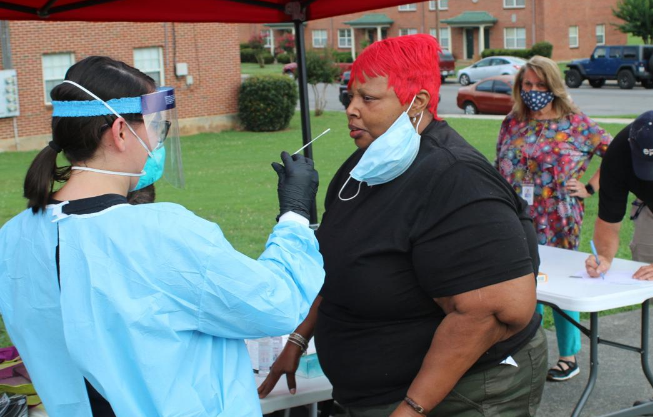 11
Rome, GA EnVision Center
Job Corps Scholars Program Overview
Approximately $24 million awarded to 26 grantees – public colleges and universities
Awarded in March 2020, Period of Performance (POP) – 39 months 
Each grantee must serve at least 80 Job Corps eligible youth during the POP 
Grantees must provide the following services under the grant: 
Up to 12 months of career technical training
Up to 12 months of career and personal counseling
Up to 12 months of employment counseling 
Desired Program Outcomes: 
2,000 Job Corps-eligible youth served within a POP of 39 months. 
Job Corps Scholars students secure any/all of the following: 1) job, 2) enter an apprenticeship program, or 3) join the armed services.
Eligibility Criteria for Job Corps Eligible Youth
Program Flexibilities
Co-enrollment and Leveraged Resources Policy 
Disability Waiver 
Recruitment of Veterans 
50% of Participants Allowable Outside of Zip Code 
LMI Informed Program Offerings (colleges offer their CTT available programs)
14
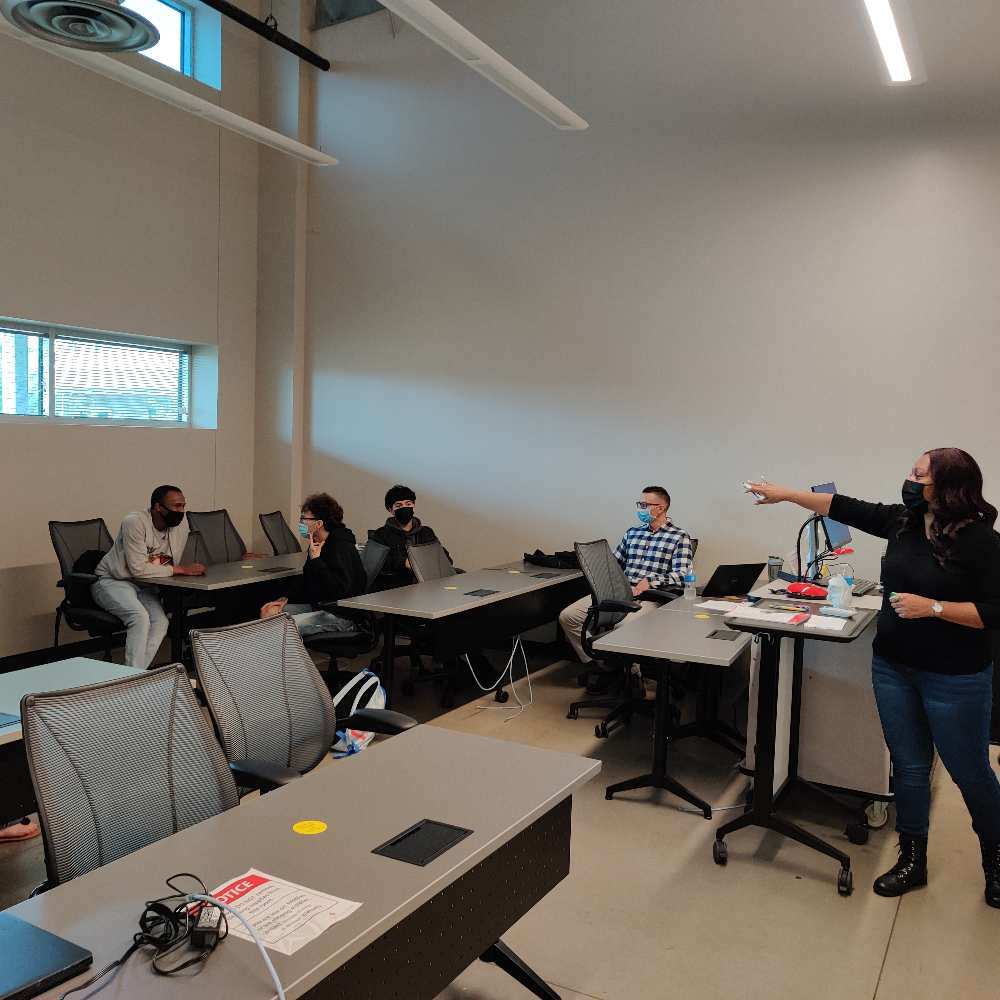 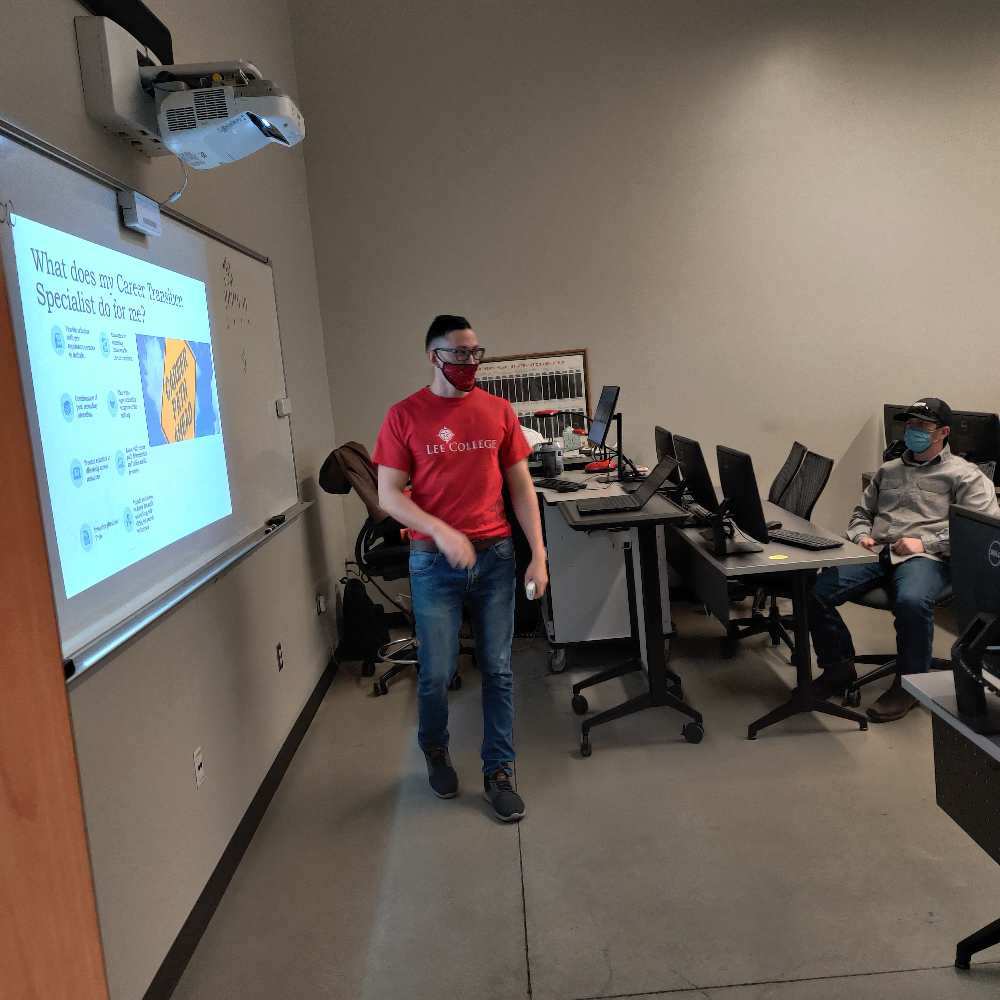 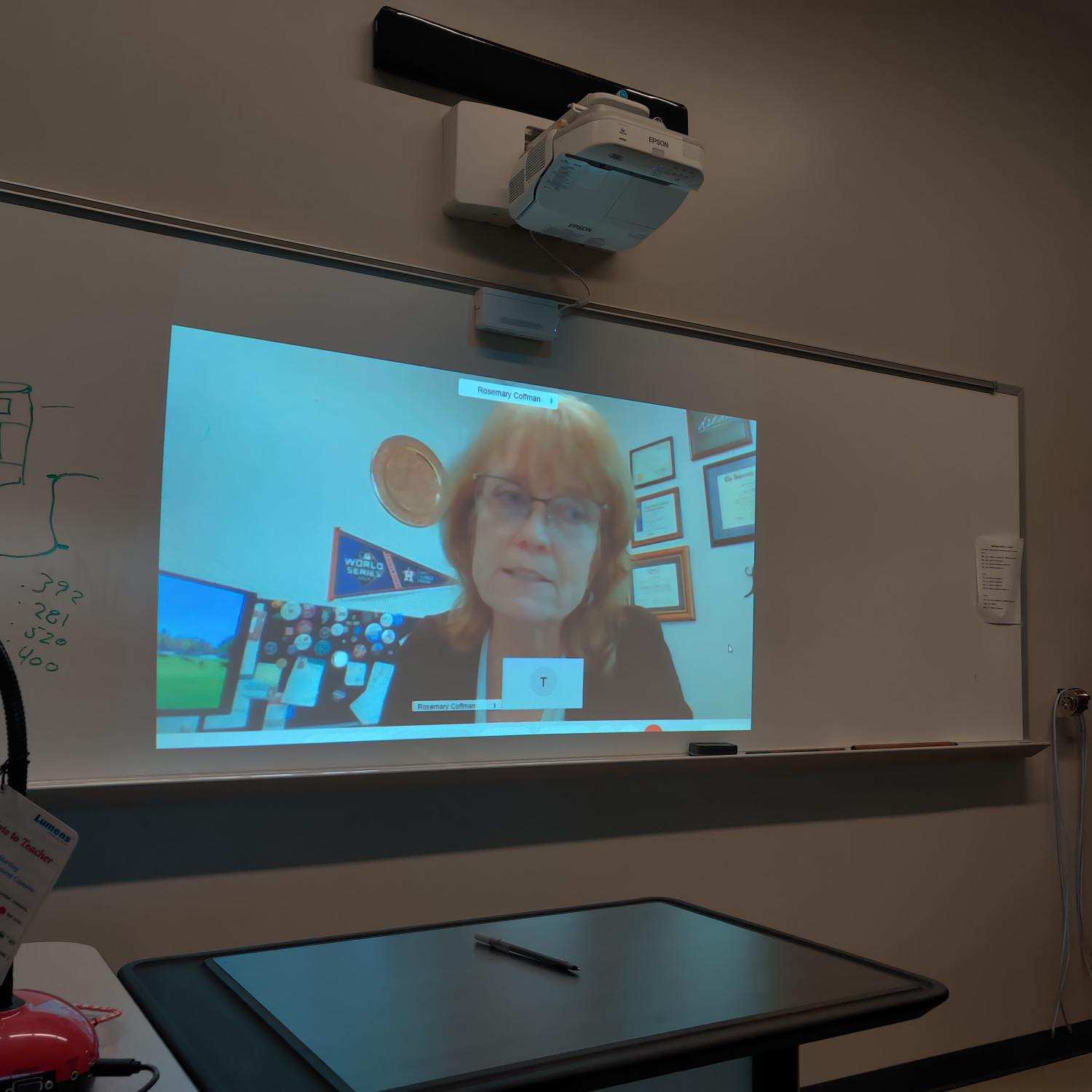 The Job Corps Scholars Grant Program
Awarded $1,182, 574 to provide certificate training in high-skill, high-growth jobs
Provide at risk youth and young adults with
Job skills training
Educational opportunities
Individualized employment counseling
Ages: 16 – 24
13 Eligibility requirements
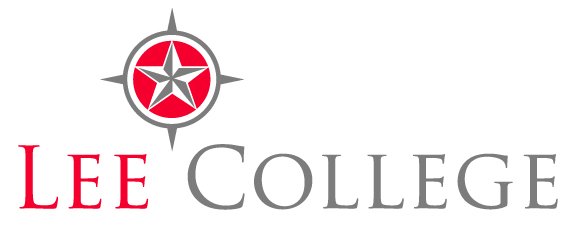 [Speaker Notes: Introduce Joyce and myself
Stats for College
Brief description of the grant,
Types of programs offered
Talk about the week long orientation – subjects covered
Program design
Fast Track or Regular semester
Recruitment & Retention advisors
Career and Transition Specialist
Cohort groups
Type of Subjects Covered
Community Service Projects]
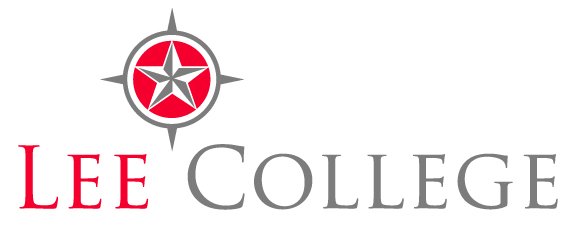 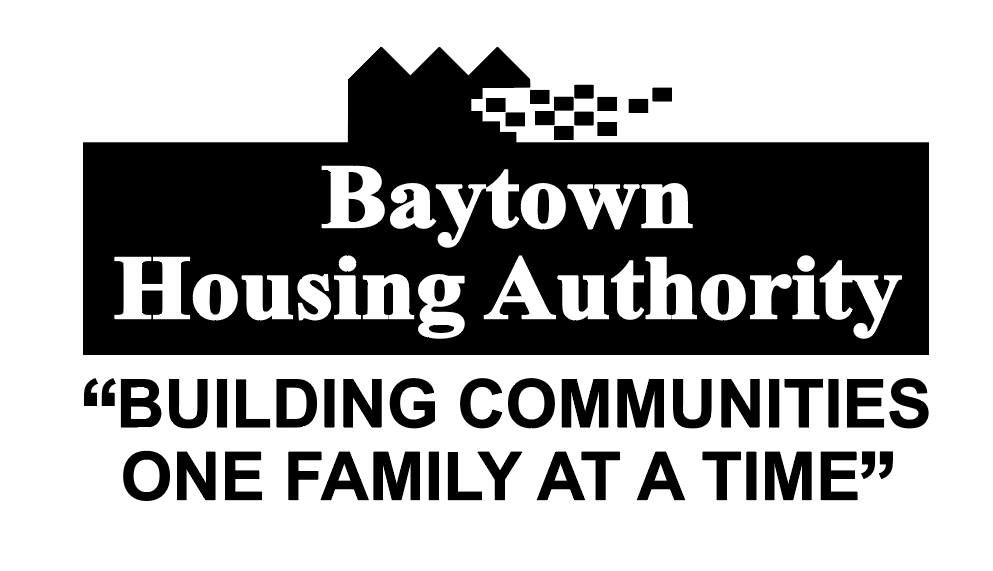 The Job Corps Scholar’s Grant Program
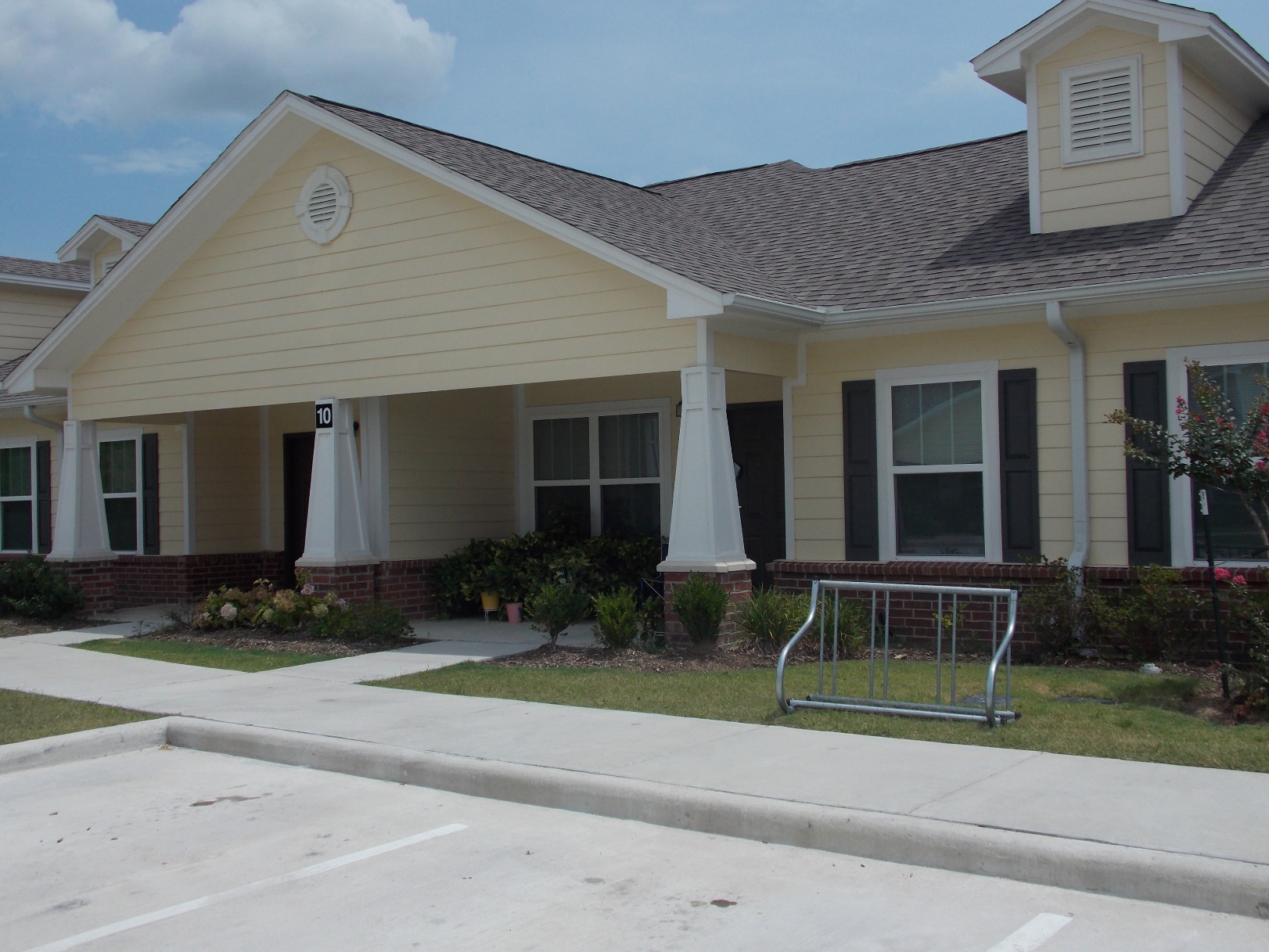 Strengthen our current Partnerships 
Network with local organizations, agencies, and educational facilities
WorkSource Solutions
25 United Way Agencies 
16 School Districts
Civic Clubs
Faith Based Organizations
Implement a Mentoring program
Develop Apprenticeships with local Businesses
Expanding  the CTE Advisory Boards to include all levels of the workforce
Local Industries
Petroleum Companies
Contractor Companies
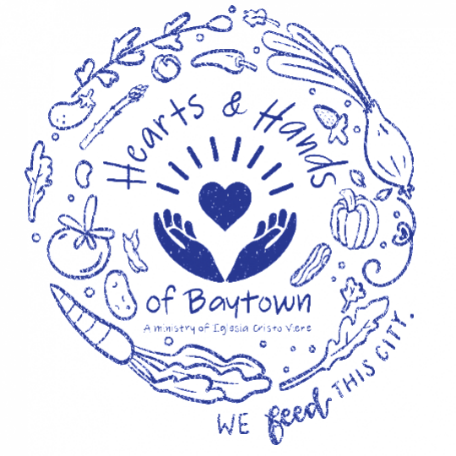 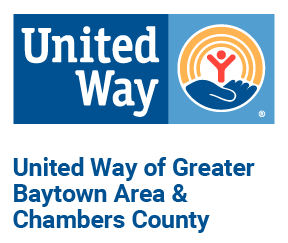 Alexander Place, Baytown, TX
Our Partnerships
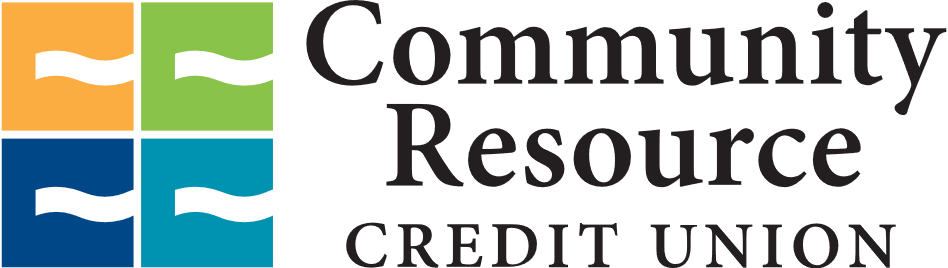 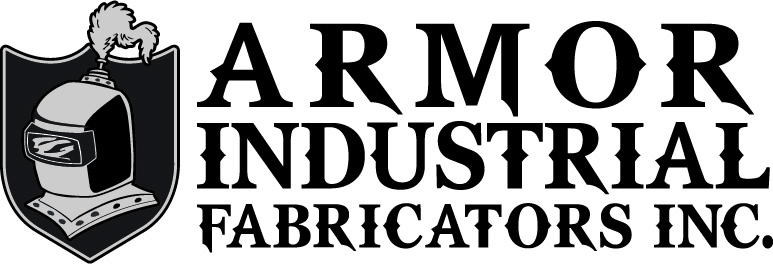 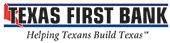 [Speaker Notes: Talk about the different Partnership Groups

Technical training and advisory members
Business Support
Non-profit support services  
Our United Way partners provide many services to our students
Financial (support & planning)
Shelter (Homeless & rental assistance)
Food, Clothes, Transportation]
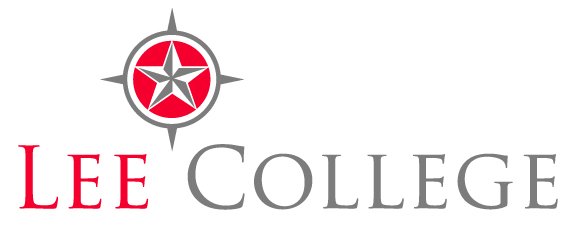 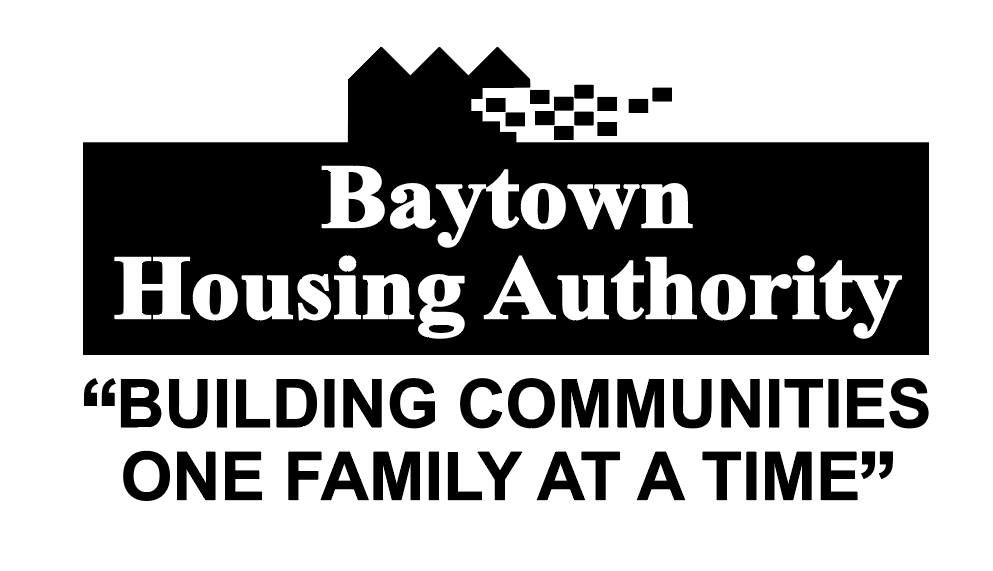 Sharing Resources
Joint Commitment
Recruitment
Highlight successful student to  BHA residents and community partners
 Identification of Barriers
Collaboratively seek solutions
Lee College
29 Educational Programs
Tuition, Fees, Books, Training equipment,
Transportation (Gas Card, Bus tickets, etc. 
Technology Equipment, WIFI access
Childcare
Cohort Meeting
A few topic 
Instructors that are embedded in local  industry 
Up to date on latest technology
Refer students to job opportunities
Baytown Housing Authority
Community Center for Outreach services
Available Computers & Tables
Marketing the  JCSP Program to residents and community
Offer information flyers and PHA locations and HCV through email and BHA’s Website
BHA Staff Support
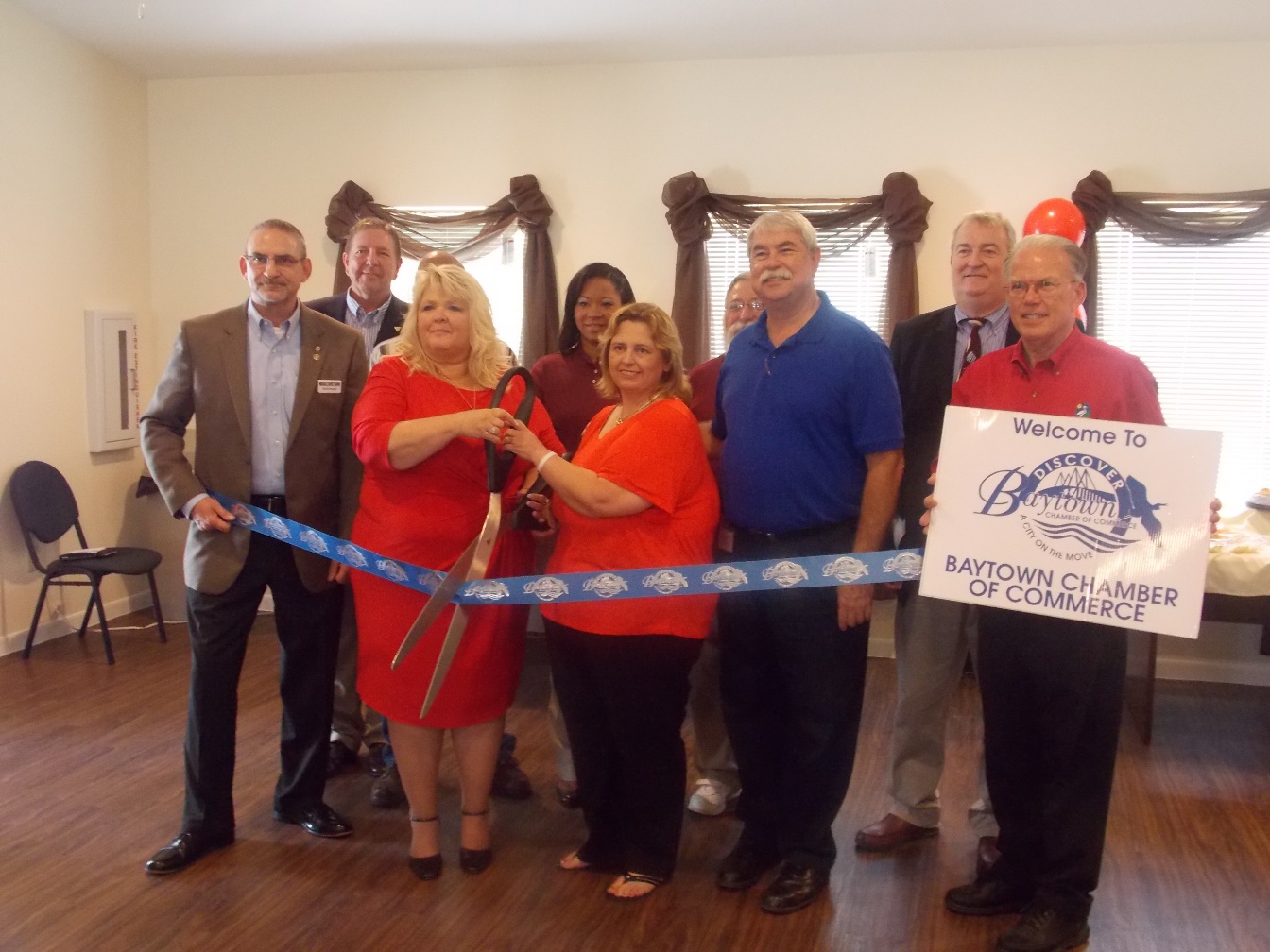 [Speaker Notes: Joyce introduce the partnership
Give your background

Joyce and Fran’s involvement in the community]
Success Stories
Brian – Age 20
Welding Student 
Secured a Welding Helper position at $14.00 hour at KNCS Industrial 
Work Schedule 
      7:00 am – 4:00 pm 
Classes Monday – Thursday,                        6:00 pm – 9:55 pm
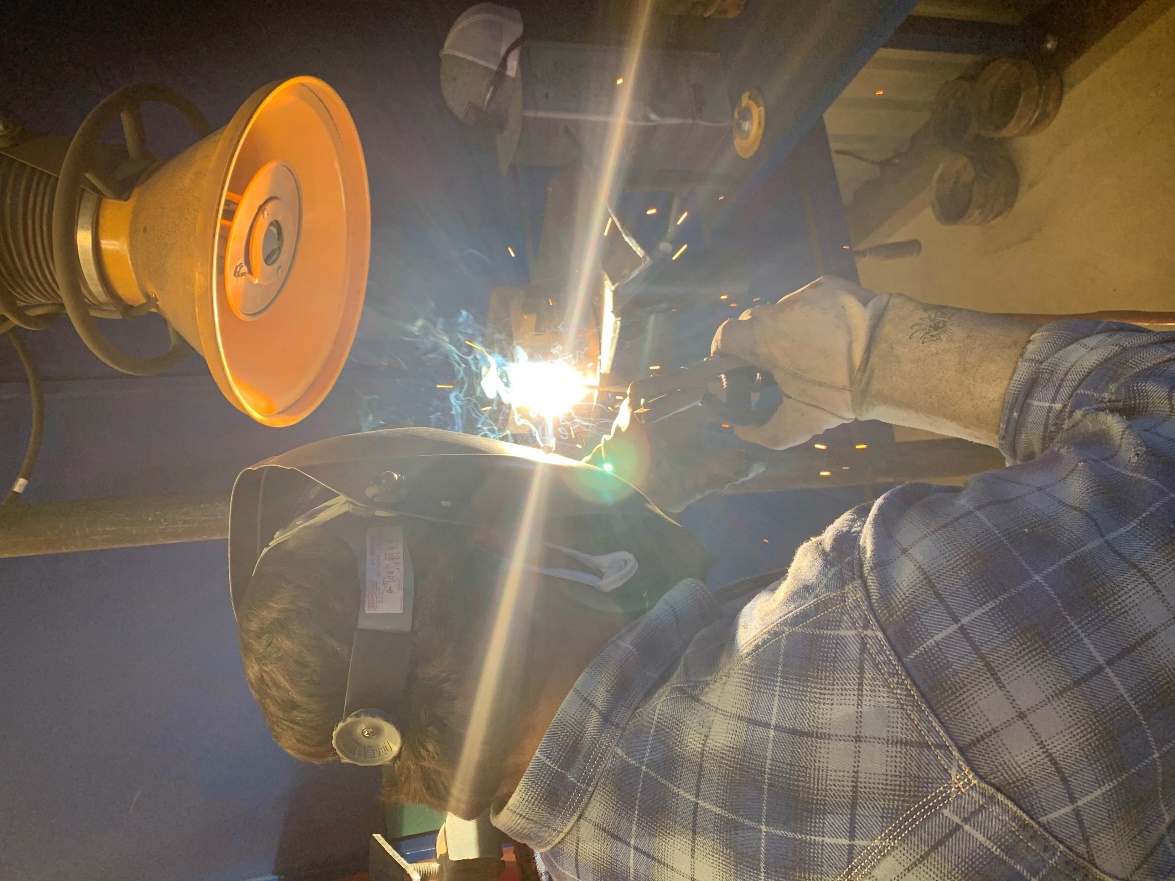 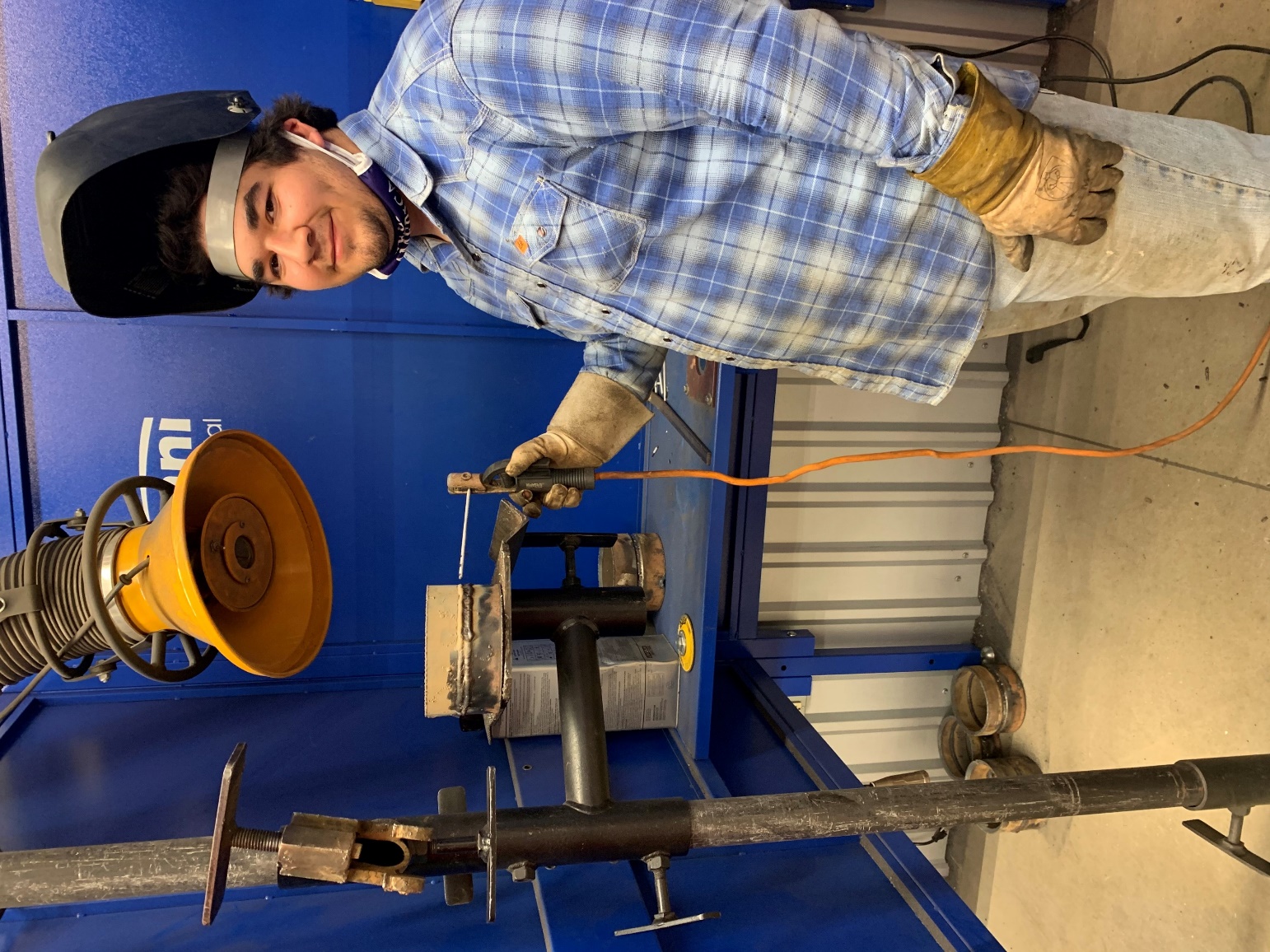 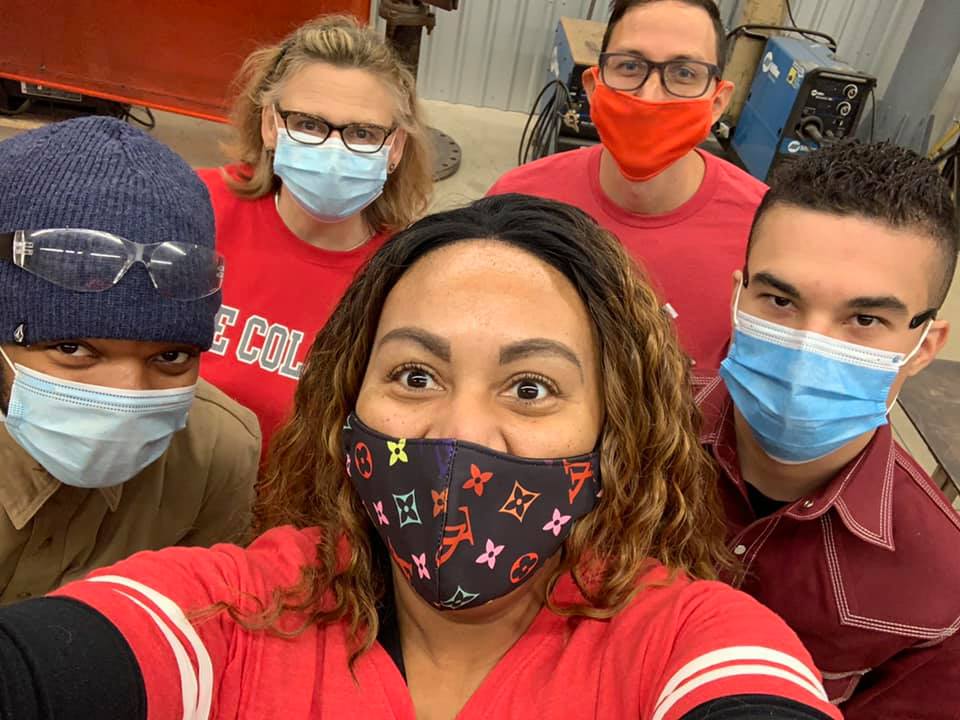 Aaron – Age 19
Welding Student 
Welding at a G6 Level
Continuing his Lee College Welding Certification
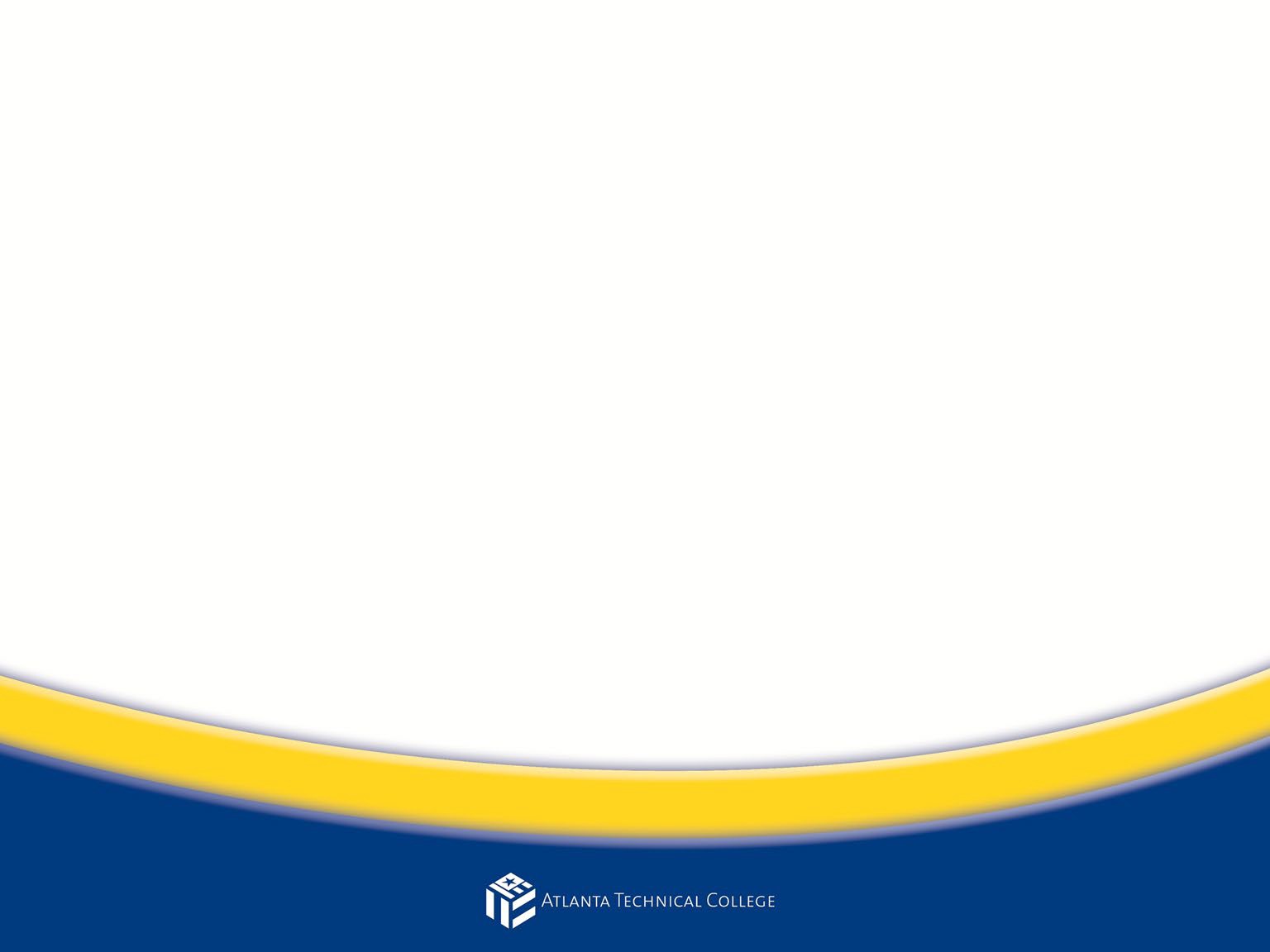 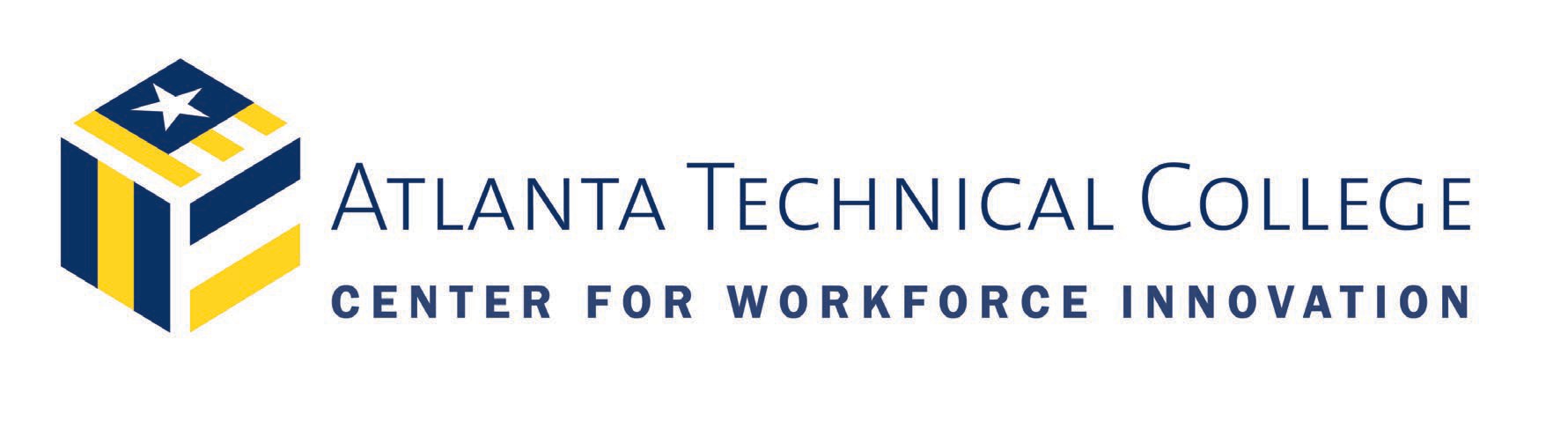 Atlanta Technical College  CWI Pipeline Partners
March 11, 2021
Why are we here?
Context
The Atlanta Committee for Progress commissioned McKinsey to do a benchmarking study comparing  Atlanta to other major cities. The study found that Atlanta had key areas for improvement in workforce  development including:
The worst inequality (9 points above the median)
The second highest poverty rate (representing a quarter of citizens and 5% above the median)
Significant unmet labor demands in key industries including technology; instillation, maintenance,  and repair; and transportation and logistics representing >53,000 unmet jobs
To reach the economic median, Atlanta would need to train and place at least 10,000 incremental  graduates into living-wage jobs
If you believe:
Then you can believe:
No one entity has the capacity  to scale to meet Atlanta’s  entire demand
No one entity meet every  customer’s need
The need exists for greater  coordination and collaboration  of services
The need exists to build  Pipeline Partners
3
Atlanta performs worse than peers on measures  of economic inclusion
Best in region
Poverty – City level
% of people below poverty line
25
Atlanta
18
Austin
17
Charlotte
24
Dallas
22
Houston
28
Miami
16
Raleigh

Southern  median2
20
1 The Brookings 95/20 ratio is aggregate income of 95th percentile divided by aggregate income of 20th percentile  2 Excludes Atlanta for comparison purposes
SOURCE: U.S. Census Bureau, 2011-2015 American Community Survey City-level 5-Year Estimates
4
What is the goal of the Pipeline Partnership, and how are we  going to get there?
Goal of the Pipeline Partnership: A world-class workforce development ecosystem for  Atlanta that creates:
A network of seamless mutual referrals to increase access to all of our resources and give  customers multiple pathways to sustainable employment leading to economic mobility.
A coordinated community effort that supports the customer holistically they integrate into  and progress within the workforce.
Track referrals,  evaluate progress,  and identify process  improvements
Identify the top  partnership opportunities
Map the processes  for each opportunity  to benefit the  customer
5
Goal #1: A network of seamless mutual referrals to improve the  customer’s experience in our partnership
Referred for:
Additional supportive services
Initial training or education services
Benefit:
Benefit:
Higher  number of  customers  served and  greater  community  impact
Increased  enrollment  and number  of graduates  entering the  workforce
Pipeline Partners
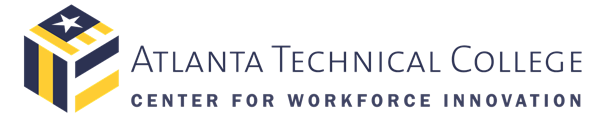 Referred for:
Technical Education
Sustainable and/or advancing employment
6
Goal #2: A coordinated community effort that supports the  customer holistically as they integrate into and progress within the workforce.
ILLUSTRATIVE
3B) Youth receives an  internship then job with  SunTrust in network repair
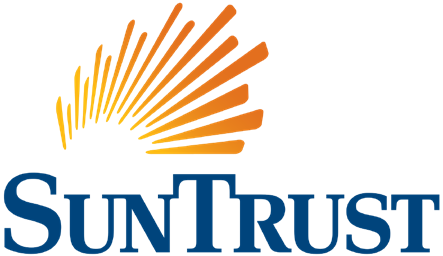 5A) Youth receives a job  with a Home Depot  construction Pro
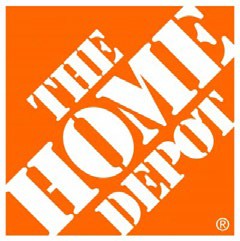 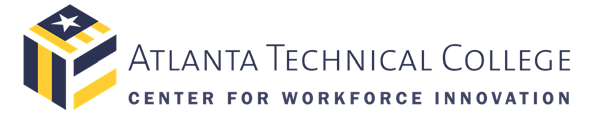 2B) Youth receives support  while in school.
4A) Youth continues  upskilling at ATC-CWI  after completing  Construction Ready  program
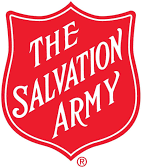 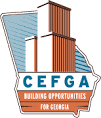 1B) Youth enroll in ATC directly to receive  TCC or diploma approved under JCSP
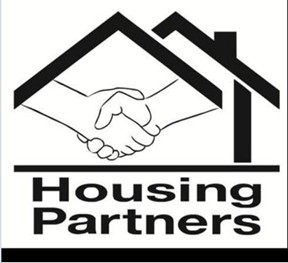 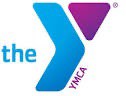 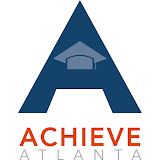 3A) Youth exposed  to skilled trades  through CEFGA K-  12; Receives initial  training through  Construction Ready
1A) Atlanta Housing  Authority identifies family  with youth 16-24 to enroll in  the Job Corps Scholars  Program (JCSP).
2A) Youth's family  connected with YMCA for  discounted health and activity services.
To help facilitate this coordination ATC-CWI will:
Host Pipeline Partner fairs on-campus to connect you all with the community
Joint marketing efforts both on campus and in the community
Notify CWI students about your services through AdmitHub text campaigns
Explore dedicating space on-campus for your teams to regularly use
Offer enrollment days at your facilities and communities
Discussion panels where CWI faculty/students talk about vocational education with your customers/students
Mutual website listings to drive customer journey traffic
7
Questions and Answers
Let Us Hear From You!
25
Resources
¶
Job Corps Scholars Program Website - https://www.dol.gov/agencies/eta/jobcorps/job-corps-scholars 
Program Manager for Job Corps Scholars– Michelle Mills, mills.michelle.v@dol.gov 
Federal Project Officer for Job Corps Scholars – Angela Dayton, dayton.angela@dol.gov 
Job Corps Scholars Mailbox to submit inquiries – JobCorpsScholars@dol.gov
Thank You!
27